Super goal 1
Unit 3
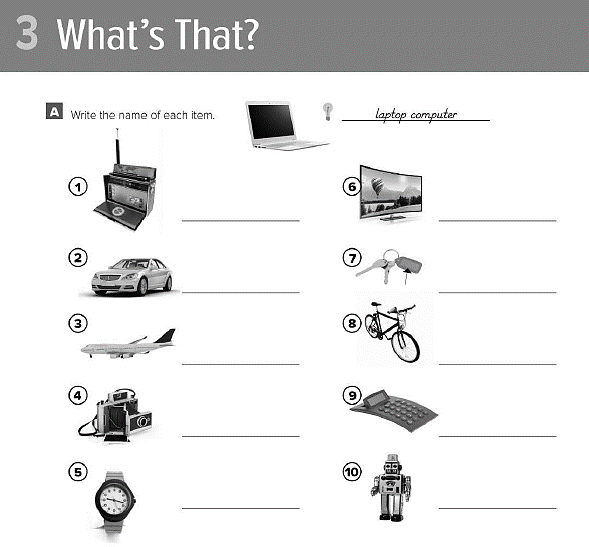 Television
Radio
Key chains
Car
Bicycle
Air plane
Camera
Calculator
Robot
Watch
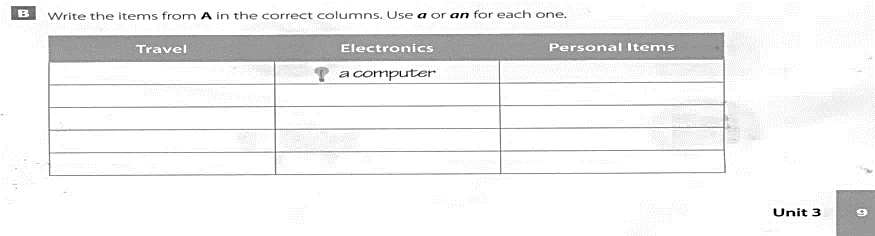 a bicycle 	       a calculator      a watchan airplane       a radio           a key chaina car 	         a camera        a robot 		         a television
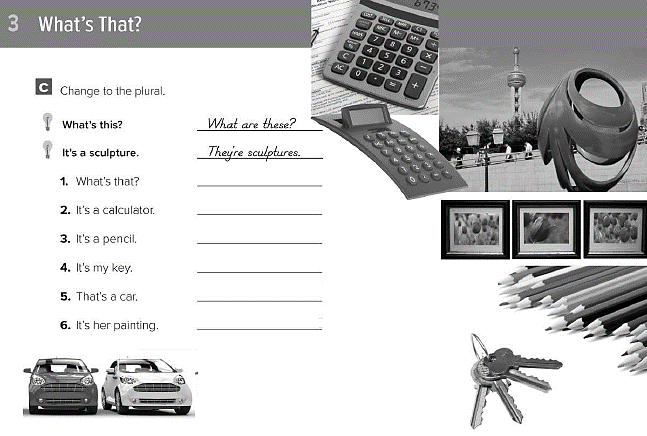 What are those ? 
They’re calculators 
They’re pencils 
They’re my keys 
Those are cars 
They’re her paintings
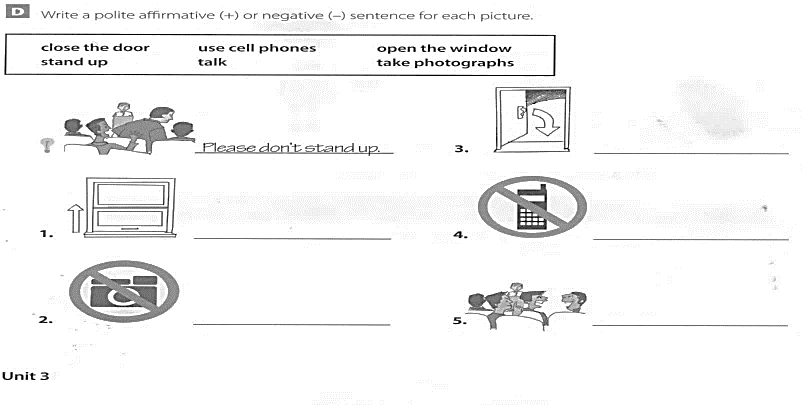 Please close the door
Please open the window
Please no cell phones
Please no  photographs
Please don’t talk
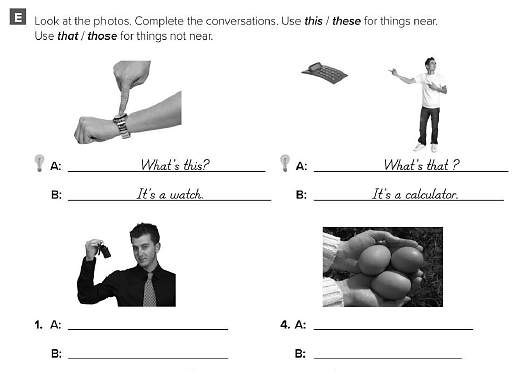 What is this ? 
It is a key chain
What are these ? 
They are eggs
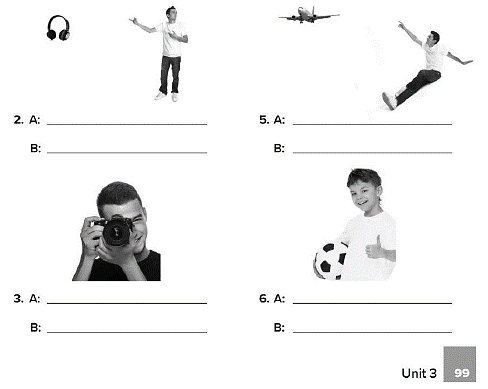 What is that ? 
It is a headphone
What’s that ? 
It’s an airplane
What is this ? 
It’s a ball
What’s this ? 
It’s a camera
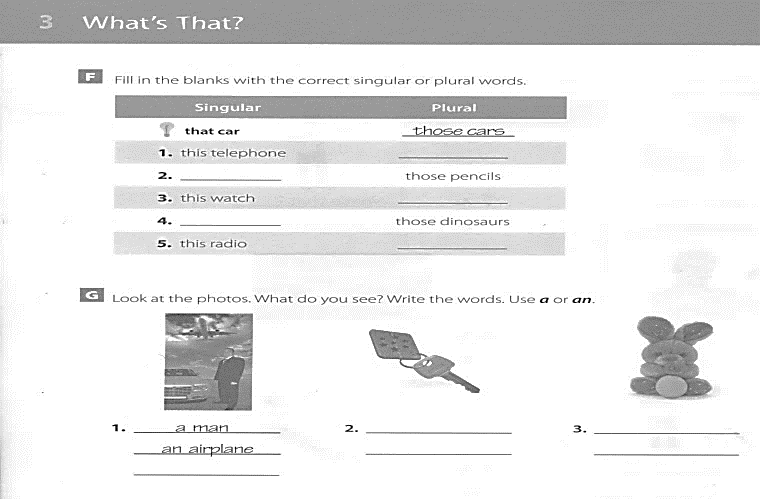 These telephones
That pencil
These watches
That dinosaur
These radios
a puppet
a key
a key chain
a car
شراء هدية لكل فرد من العائلة وتحديد نوع الهدية
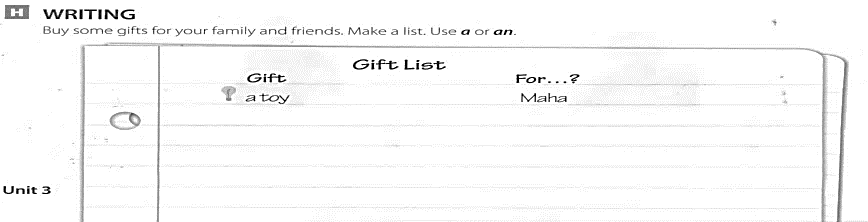 A watch 		      my father 

A perfume 	       my mom 

A DVD 		        Ali
See you later 
Take care 

Teacher :
Badr Sayid Al-Shehri
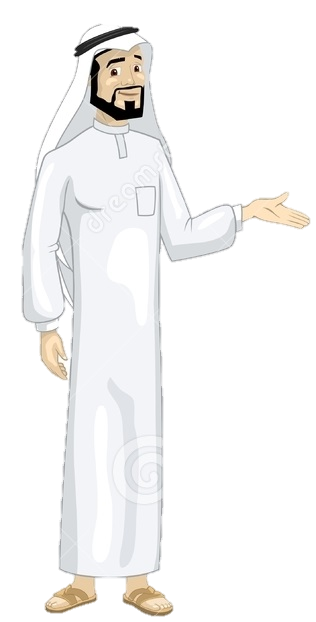